Карелия при Петре I
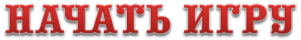 Карелия при Петре I
Люди
10
20
30
40
50
годы
10
20
30
40
50
ЖИЗНЬ
10
20
30
40
50
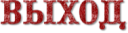 10
Назовите имя
талантливого инженера, который стоял во главе Петровских заводов.
Виллим Геннин, голландец, который приехал в Россию по приглашению Петра I  и служил фейерверком, обучая молодых дворян артиллерийскому делу.
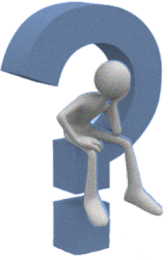 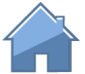 20
Назовите имя
сподвижника Петра I, в присутствии которого состоялась закладка Петровского  завода.
А.Д.Меньшиков
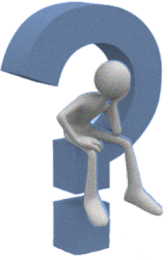 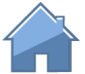 30
Назовите имя
русского рудознатца и знатока горного дела, который руководил работами по закладке Петровского завода
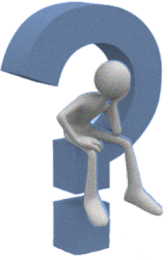 Яков Власов
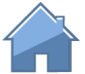 40
Назовите имя
руководителя Олонецкого партизанского отряда, который успешно действовал во время Северной войны.
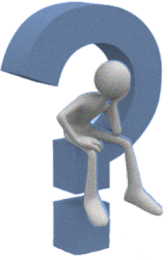 Священник Иван Окулов
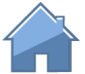 50
Назовите имя
первоокрывателя курорта Марциальные воды.
Иван Рябоев, кончезерский «молотовой работник», «скорбевший сердечной болезнью»
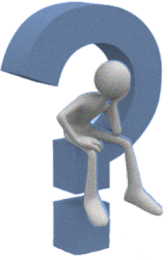 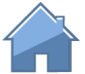 10
Когда был основан
 Петрозаводск?
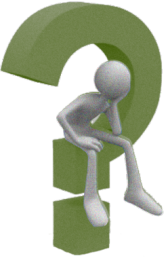 1703 год
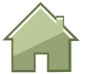 20
Когда был основан
первый русский курорт
Марциальные воды?
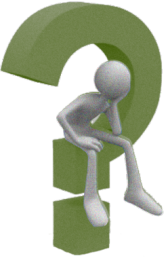 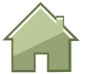 1719 год
30
Когда в Петровскую
слободу был перенесен
административный центр
Олонецкого уезда?
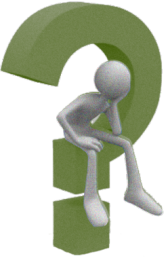 1715 год
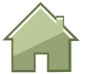 40
Когда на реке Свирь
начала действовать
Олонецкая верфь?
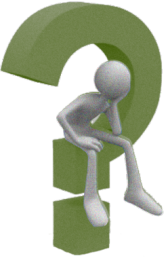 1703 год
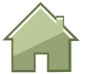 50
В какие годы ПетрI 
посещал Петрозаводск?
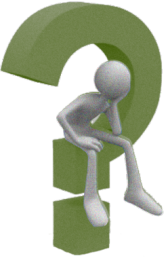 в 1719, 1921, 1722, 1724 годах
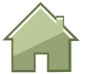 10
Как называлась река на берегу которой, был основан Петрозаводск?
р. Лососинка
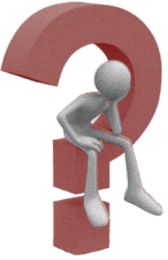 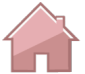 20
Как назывался путь, по которому
в 1702 году волоком тянули 2 корабля из Белого моря в Онежское озеро?
«Осударева дорога»
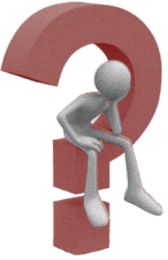 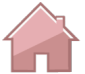 30
Почему  первый русский курорт получил название Марциальные воды?
Курорт был назван  честь бога войны Марса
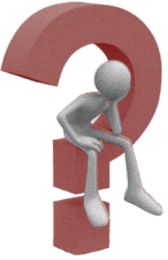 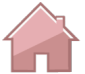 40
Как назывался собор, который располагался в центре Петровской слободы?
Петропавловский собор
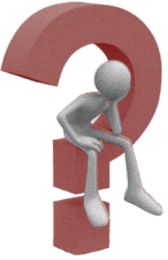 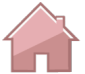 Автор разработки игры 
«Карелия при Петре I» 
методист ГАУ ДПО РК «КИРО»
Шулакова Ирина Маевна